Evolution of the Traditional Repositories
Evolution of the Traditional Repositories
Panelists:  Veerasamy Ravichandran, Ph.D., NIDDK, NIH; Xujing Wang, Ph.D., NIDDK; Eric Brunskill, Ph.D., NIDDK; Regina Bures, Ph.D., NHLBI; Dawei Lin, Ph.D., NIAID; Michael Keller, Ph.D., Booz Allen Hamilton (moderator)
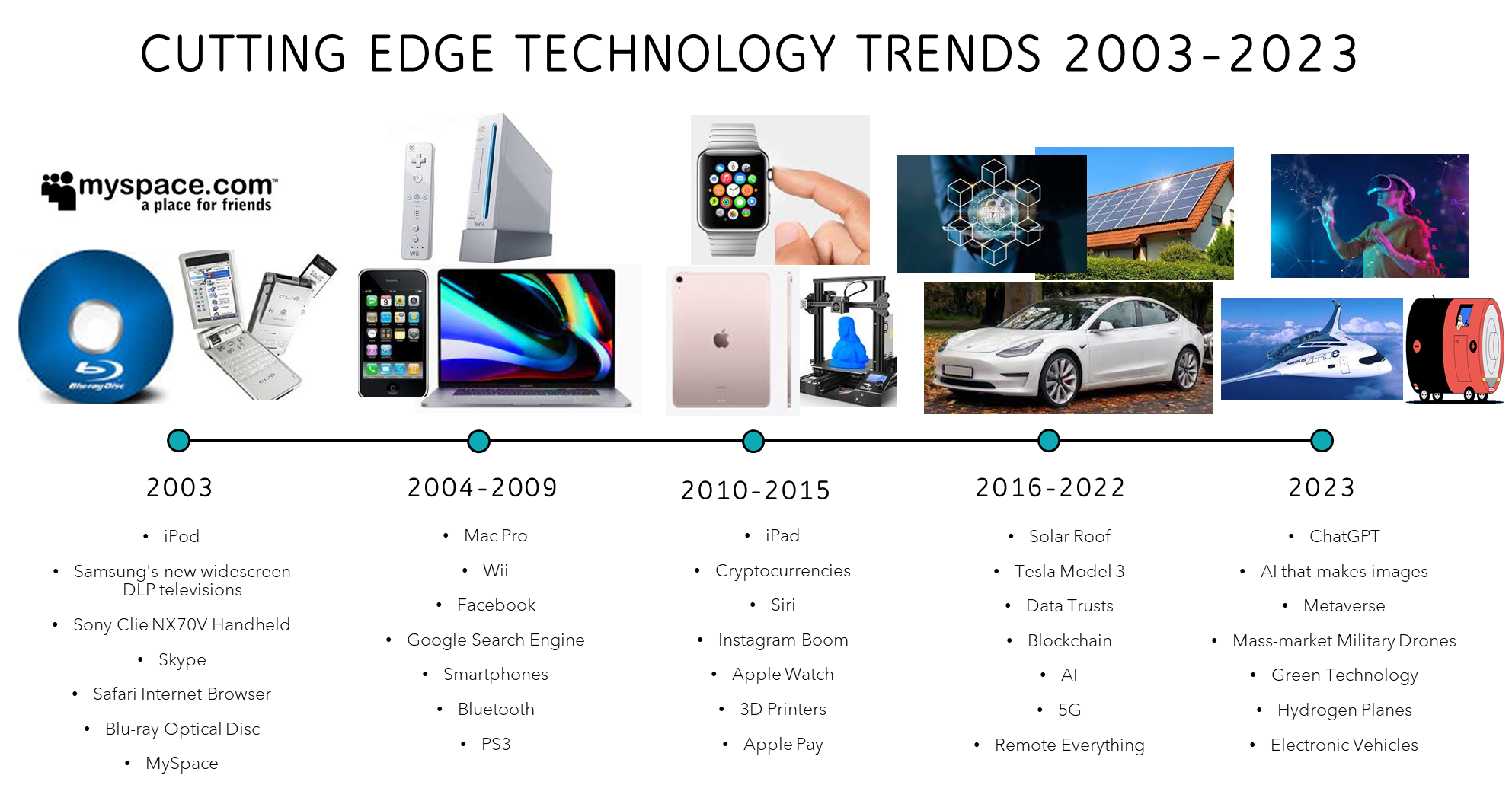 2000-2003
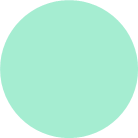 Evolution of repositories at NIH
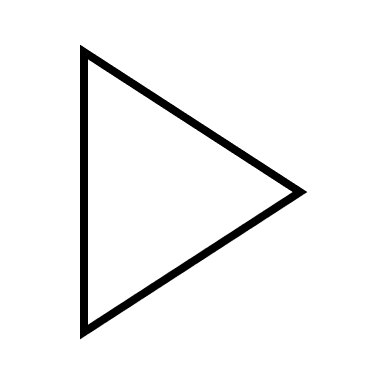 Repositories go Live:
PubMed Central (est. 2000)
NIDDK
Final Research Data Sharing Policy in effect: all investigator-initiated applications with direct costs greater than $500,000 in any single year will be expected to address data sharing in their application.
Repositories go Live:
BTRIS
BRICS
Repositories go Live:
BioLINCC
2010-2012
2007-2009
2004-2006
Repositories go Live:
dbGaP
CRIS
National Data for Autism Research (now NDA)
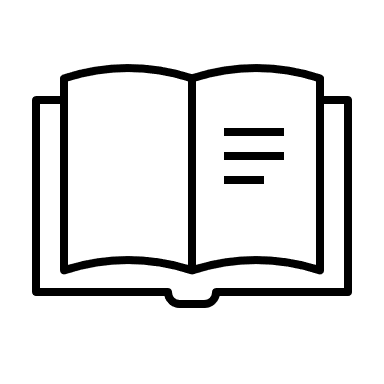 NHLBI leadership implemented a five-year plan to maximize the scientific value of the resources available in each repository by establishing a coordinating center. The center links the stored specimens with their clinical data, facilitate requests for specimens, and distribute them through a publicly available online mechanism.
BTRIS developed at NIH to consolidate clinical research data. BTRIS was created to simplify data access and analysis of data from active clinical trials and to facilitate reuse of existing data to answer new questions.
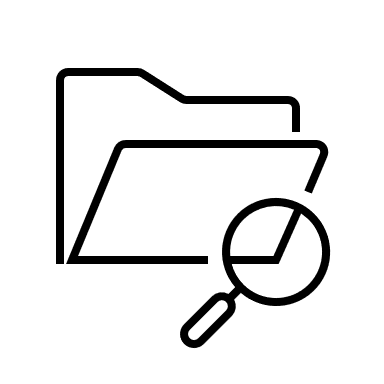 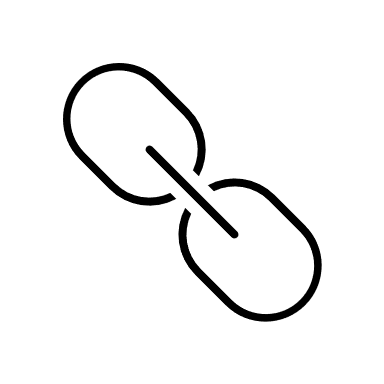 NIH considers final manuscripts to be an important record of the research funded by the government and will archive these manuscripts and any appropriate supplementary information in PubMed Central (PMC), NIH’s digital repository. Manuscripts are made available freely to the public in PMC.
Repositories go Live:
NMDR
MoTrPAC
AGR
NCI Genomic Data Commons
NHLBI BioData Catalyst
HuBMAP
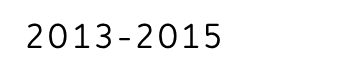 Repositories go Live:
DASH
FITBIR
ImmPort
HIRN
RDA
2016-2018
2019-2021
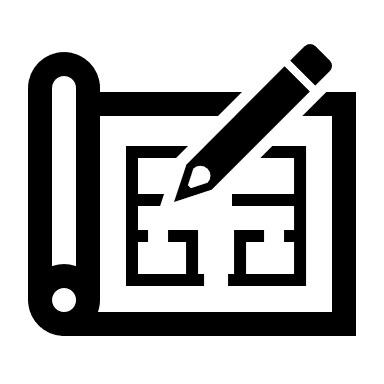 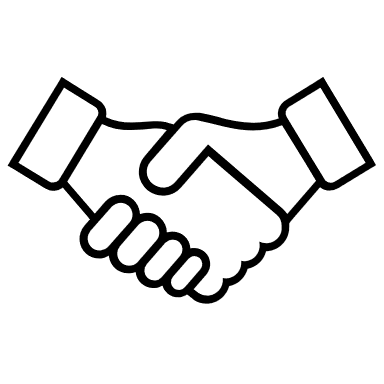 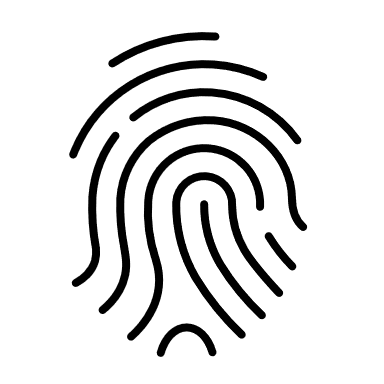 NIH announces the final Genomic Data Sharing (GDS) Policy that promotes sharing, for research purposes, of large-scale human and non-human genomic1 data generated from NIH-funded research.
NIH Figshare pilot and NIH Workshop: Establishing a FAIR Biomedical Data Ecosystem
First NIH Strategic Plan           for Data Science
Repositories go Live:
BioData Catalyst
NCATS N3C
2022-2023
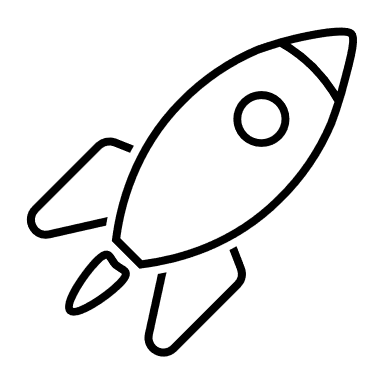 Generalist Repository Ecosystem Initiative (GREI) launched and then NIH Data Management & Sharing Policy launched.
Repositories go Live:
Extramural NEXUS